Incorporating Professional Development & Leadership Training for Women in STEM and IT
University of Nebraska at Omaha- WiSTEM Pro2
DeeDee Bennett, PhD
Kelly Gomez Johnson, EdD
Anne Karabon, PhD
Jenna Yentes, PhD
KU Medical Center: Women in Medicine & Science
2015 Women in Healthcare and Justice Conference
Keynote: Joan Williams, JD: 
	What Works for Women at Work
Over 400 attendees
Awards dinner and silent auction
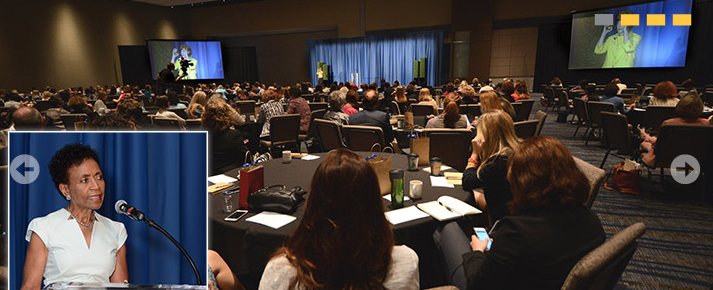 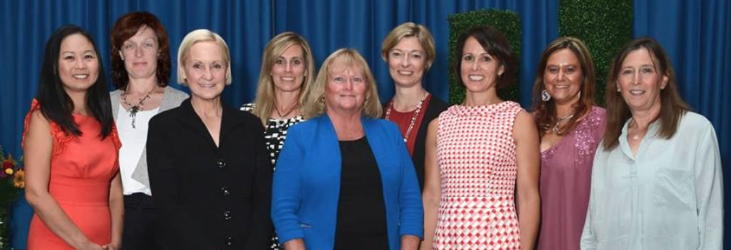 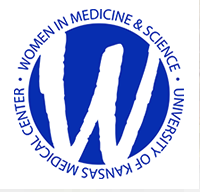 2015 Searching for something in Nebraska…
UNL – Nebraska Women’s Leadership Network
UNMC – Women’s Mentoring Program
Creighton – WIMS, Committee on the Status of Women
UNO - Chancellor’s Commission on the Status of Women, WiSTEM student organization
What about your institutions?
Introduce yourself to a neighbor or two.
What organizations exist related to diversity on your campus?
What organizations exist which are aimed at women on your campus?
What faculty-driven organizations exist related to faculty development or promotion?
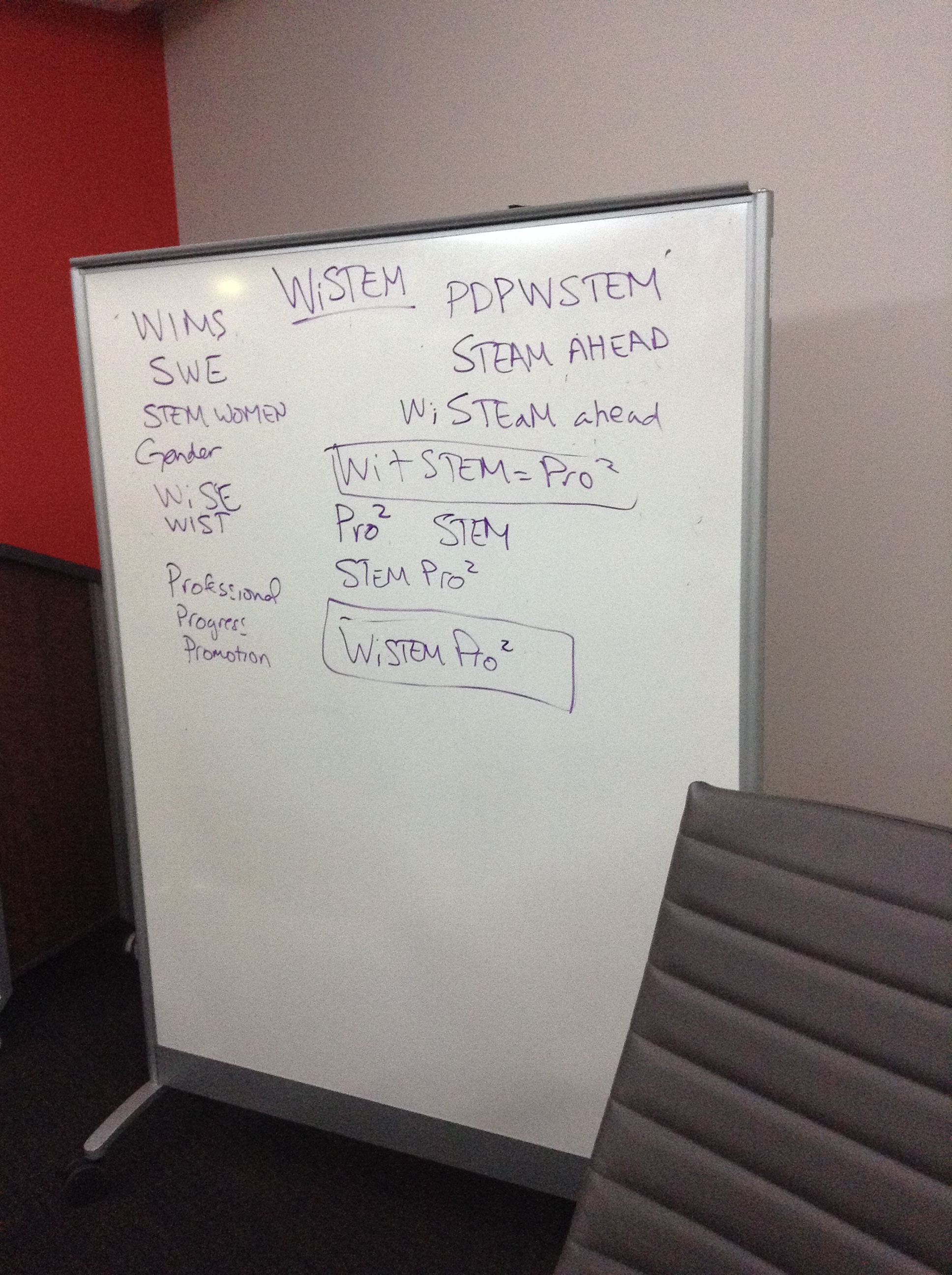 Name Chosen: WiSTEM Pro2
On the right path?
Paige Geiger, PhD
Founding members of KUMC WIMS
Toolkit: How to Start and Maintain a Robust WIMS Organization
Available through www.aamc.org
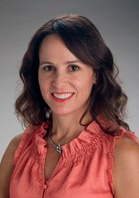 Mission & Goals Evolution
Mission & Goals Evolution
The Plan
Direction & Goals for WiSTEM Pro2:
The Program Committee
Plans all events sponsored by the WiSTEM Pro2organization.
Campus Speakers
Meet and Greet Events
Networking Lunches
Book Clubs
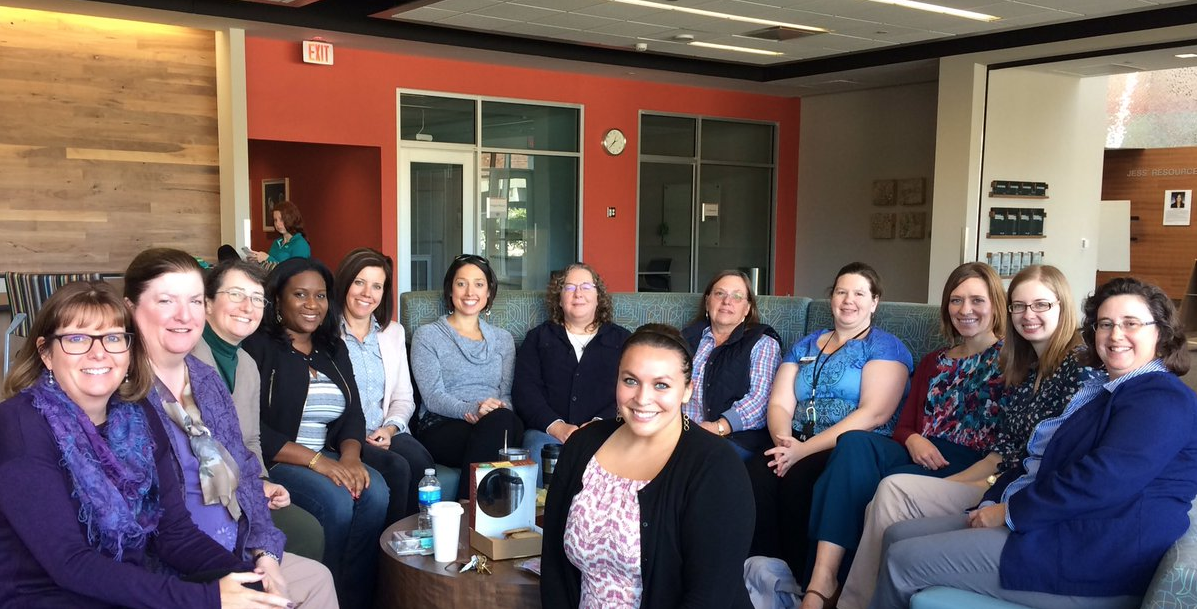 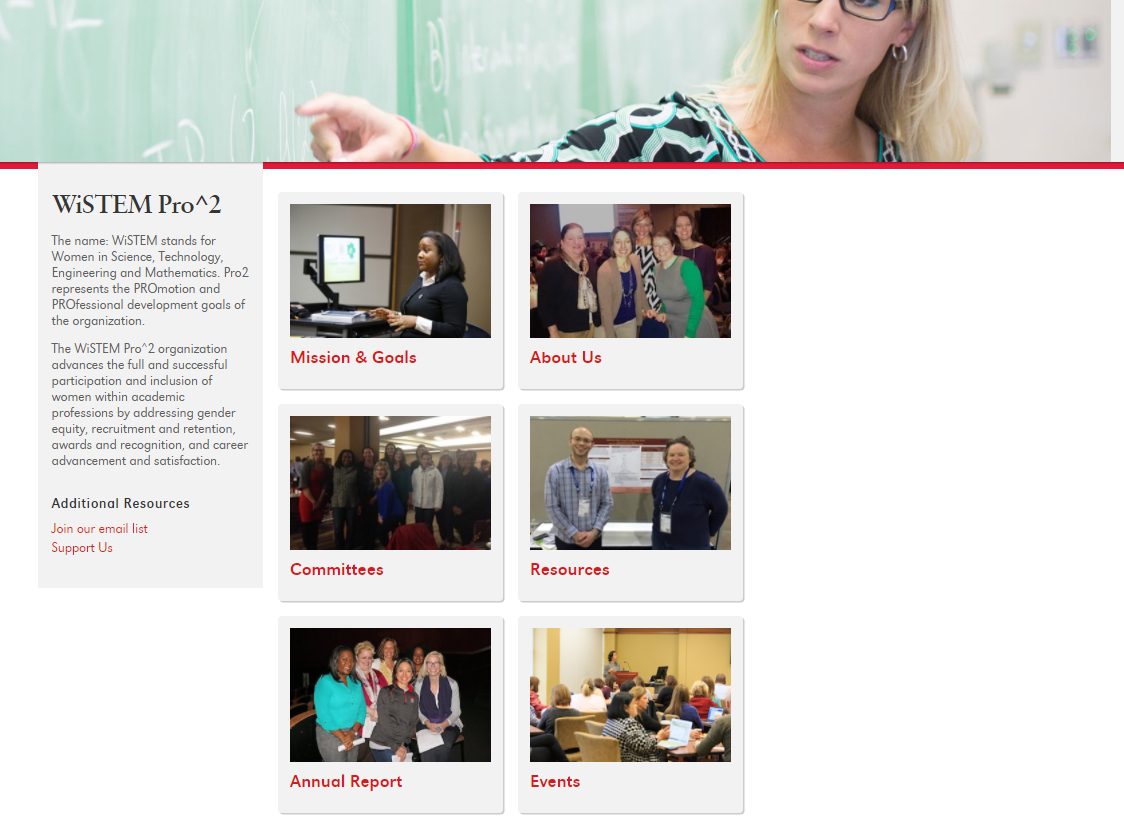 wistempro2.unomaha.edu
The Recognition and Awards Committee
Establish ways to recognize and honor women faculty, staff, and alumni of the University of Nebraska Omaha 
Identify and organize available awards 
Develop efficient nomination strategies
Advocate for women to be nominated for awards 
Establish new awards and scholarships
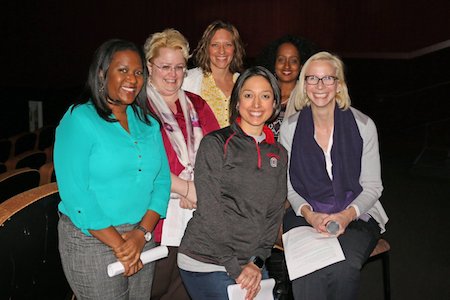 The Data Collection & Research Committee
Investigate, collect, analyze metrics related to women faculty and staff in STEM fields at UNO 
Utilize collected data to evaluate promotion and retention of women in STEM fields at UNO. 
With the use of data collected, provide professional guidance and mentorship to members
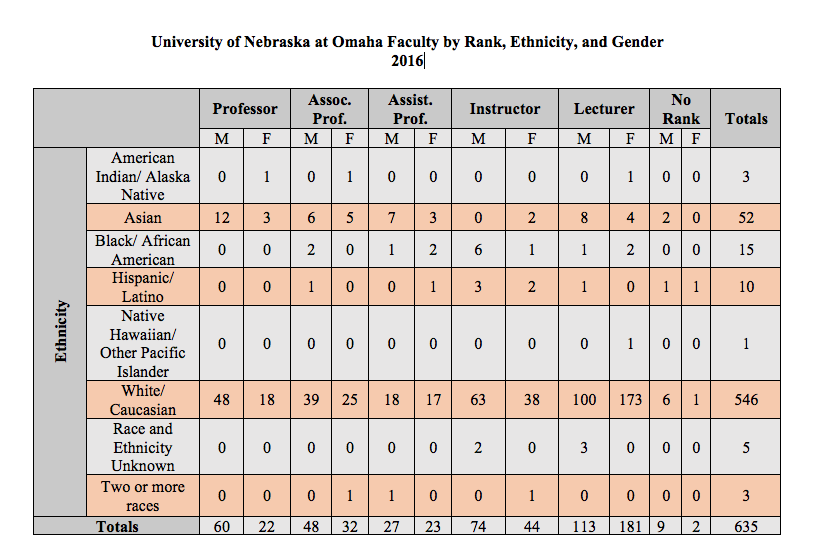 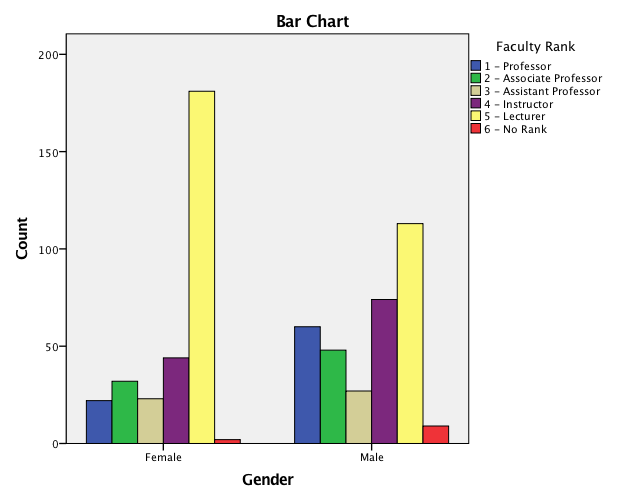 Reach Out
Barriers
Over the past two years, we have identified the following:
Budget and Sustainability
How individuals identify themselves 
STEM vs not-STEM
Lower-level buy in from faculty and staff
Participation and support
Programming Considerations
Promotion & Professional Development of Women in STEM
Our WiSTEM Pro2 Network
New Faculty Connections
Administration Connections
Grant Collaborations
Cross-Curricular Collaborations
Research/Writing Collaborations
Celebrating Accomplishments
Leadership Opportunities
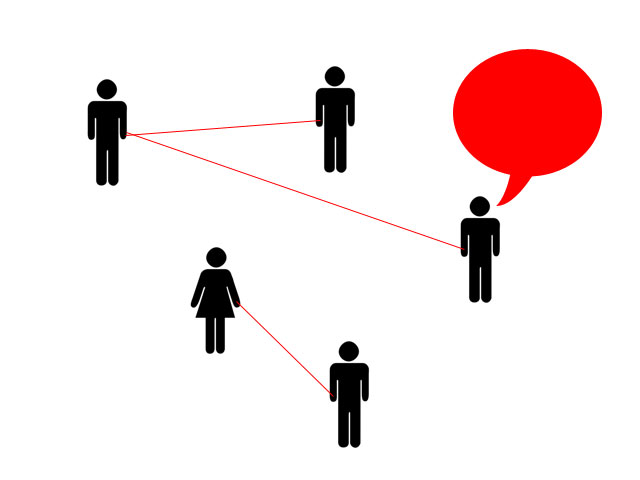 A Larger Network
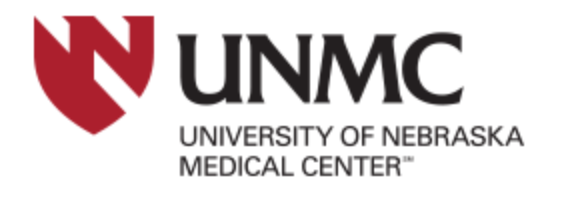 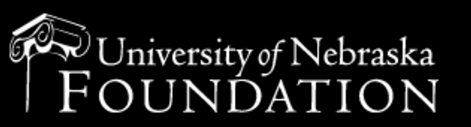 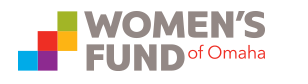 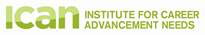 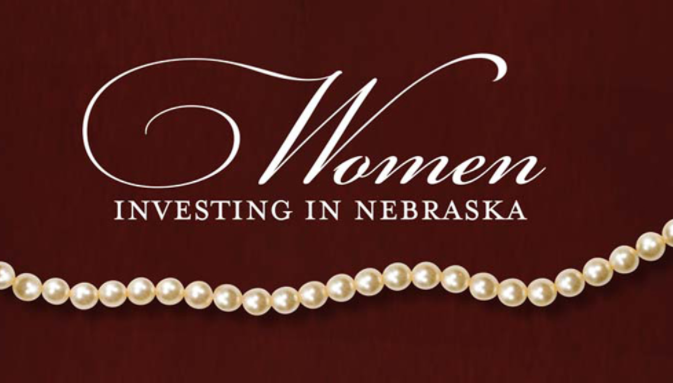 Take Home With You
wistempro2.unomaha.edu
Discussion
What might/does this look like at your institution?
How can you implement a group at your institution?
What might be the potential barriers? Opportunities?
Questions?
Jenna Yentes, PhD
Assistant Professor 
Biomechanics
Past-President- WiSTEM Pro2
jyentes@unomaha.e


Kelly Gomez Johnson, EdD
Assistant Professor
Teacher Education- STEM
President- WiSTEM Pro2
kgomezjohnson@unomaha.edu


Anne Karabon, PhD
Assistant Professor
Teacher Education- ECE STEM
Committee Chair- WiSTEM Pro2
akarabon@unomaha.edu


DeeDee Bennett, PhD
Assistant Professor
Emergency Management
Committee Chair- WiSTEM Pro2
dmbennett@unomaha.edu